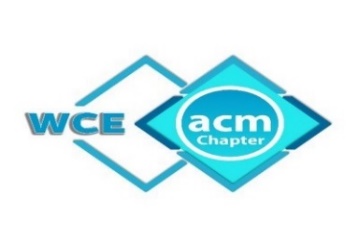 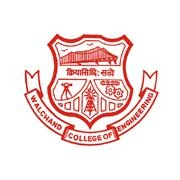 RSC 2021 Presentation Guidelines
Title of the Paper
Author Name 
Author Affiliation
If you wish to show affiliation logos, put them only on title page.
1
Fifth National Research Symposium on Computing RSC 2021 (19-21 March, 2021)